Маршрутная сеть Кировского района города Перми с 1 апреля 2020 года
Изменения маршрутов с 1.04.2020
Маршрут 15 «Южная – ДДК им. Кирова – Центральный рынок»
По улицам: Магистральной, Гальперина, М.Рыбалко, А.Ушакова, Калинина, Светлогорской, Ветлужской, Докучаева, Спешилова, Коммунальному мосту, Попова, Пушкина.

Маршрут № 20 «М/р Новый Крым – ДДК им.Кирова –  ЦКР»  
*Часть рейсов до ДДК им.Кирова
По улицам: Генерала Панфилова, Ласьвинской, М.Рыбалко, А.Ушакова, Калинина, Светлогорской, Якутской, Спешилова, Коммунальному мосту, Попова, Пушкина.

Маршрут № 39 «М/р Оборино – Ласьвинские хутора»  
*Маршрут до Ласьвинских хуторов будет обслуживаться в круглогодичном режиме.
По улицам: 2-й Бахчевой, Причальной, Гальперина, М.Рыбалко, А.Ушакова, Калинина, трассе Пермь-Краснокамск, дороге на Ласьвинские хутора.

Маршрут № 64 «ДДК им. Кирова – ст. Пермь-II»  без изменений.
М/р Новые Водники
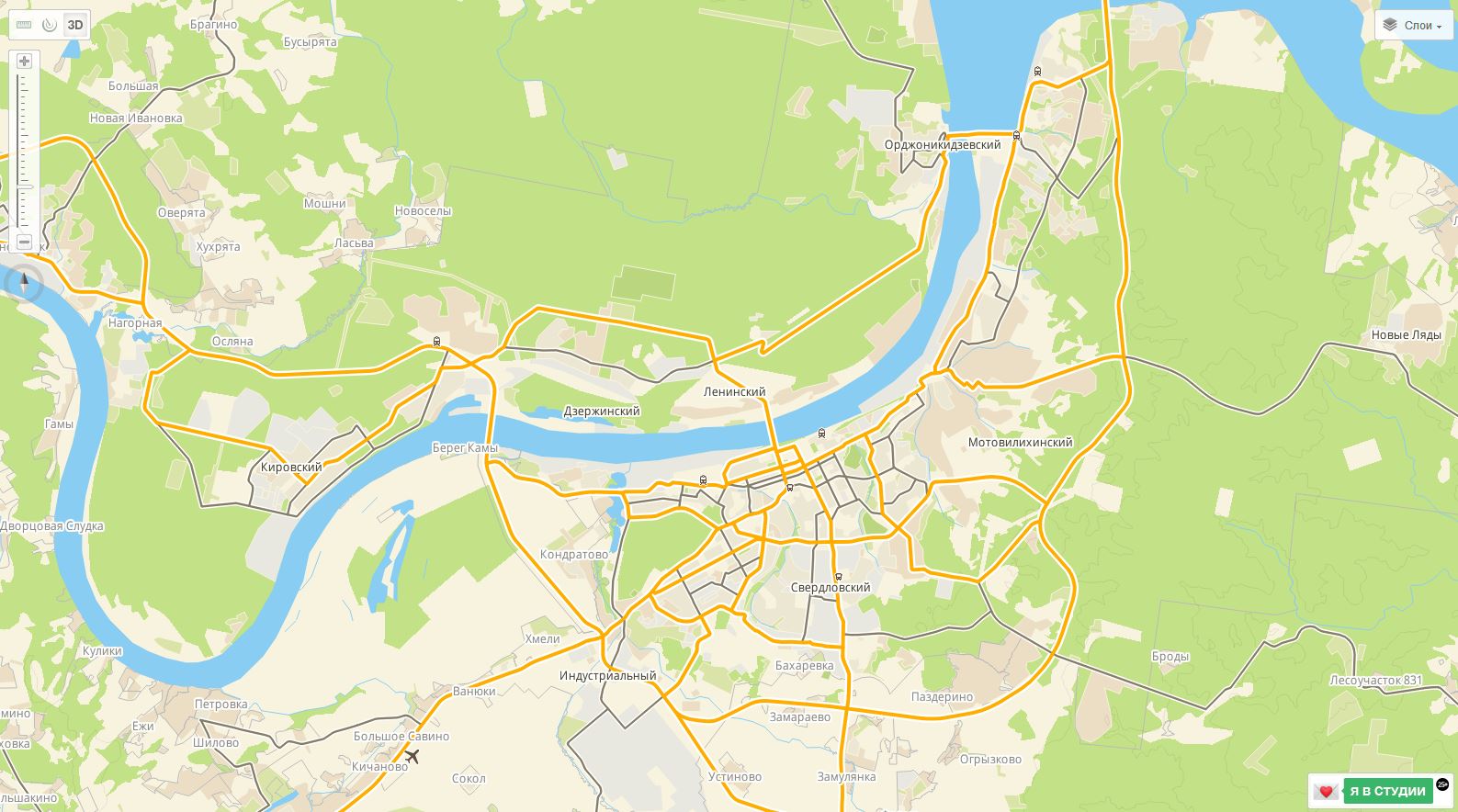 Ласьвинские хутора
Новые Водники
Новый Крым
ДДК им.Кирова
ст. Пермь-2
ЦКР
20
15
20
15
20
39
39
64
Южная
64
20
3
М/р Старые Водники
Маршрут № 60 «ДДК им. Кирова – Комсомольская площадь»
*Все рейсы до Комсомольской площади
По улицам: Автозаводской, Гальперина, М.Рыбалко, Сысольской, Кировоградской, Калинина, Светлогорской, Ветлужской, Докучаева, Спешилова, Коммунальному мосту, Попова, Ленина, Комсомольскому проспекту.

Маршрут № 65 «Кооп. «Сосновый бор» Садовая – Березовая роща»  
*Маршрут продлен до остановки «Кооператив Сосновый бор»
По улицам: Гальперина, М.Рыбалко Сысольской, Кировоградской, Калинина, Светлогорской, Вольской, Заборной, ДОС.

Маршрут № 80 «ДДК им. Кирова – Ераничи» до 1.06.2020 без изменений. 
* С 01.06.2020 будет организован сообщением «ДДК им. Кирова – ул. М. Власова (Ипподром)»
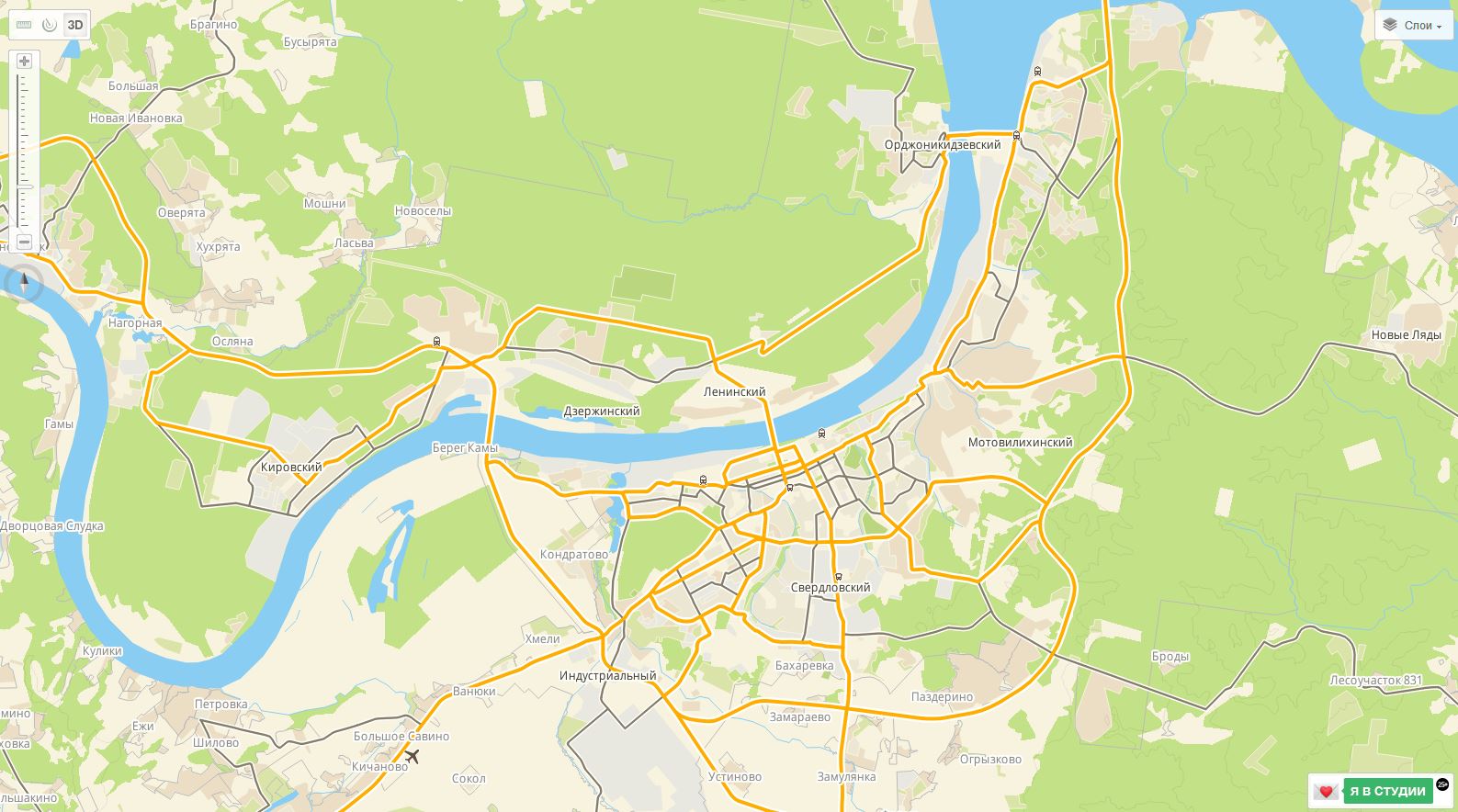 Березовая роща
Старые Водники
ДДК им.Кирова
Сосновый бор
Комсомольская пл.
60
80
60
65
Ипподром
65
80
4
М/р Железнодорожный
Маршрут № 6 «М/р Железнодорожный – ст. Пермь-2»
По улицам: Заречной, Вагонной, Хабаровской, Ветлужской, Докучаева, Спешилова, Коммунальному мосту, Попова, Ленина (обратно по Петропавловской).

Маршрут № 12 «пр.Парковый – ОАО «ПЗСП»
без изменений

Маршрут № 15 «Южная – ДДК им. Кирова – Центральный рынок»
По улицам: Магистральной, Гальперина, М.Рыбалко, А.Ушакова, Калинина, Светлогорской, Ветлужской, Докучаева, Спешилова, Коммунальному мосту, Попова, Пушкина.

Маршрут № 60 «ДДК им. Кирова – Комсомольская площадь»  
*Все рейсы до Комсомольской площади
По улицам: Автозаводской, Гальперина, М.Рыбалко, Сысольской, Кировоградской, Калинина, Светлогорской, Ветлужской, Докучаева, Спешилова, Коммунальному мосту, Попова, Ленина, Комсомольскому проспекту
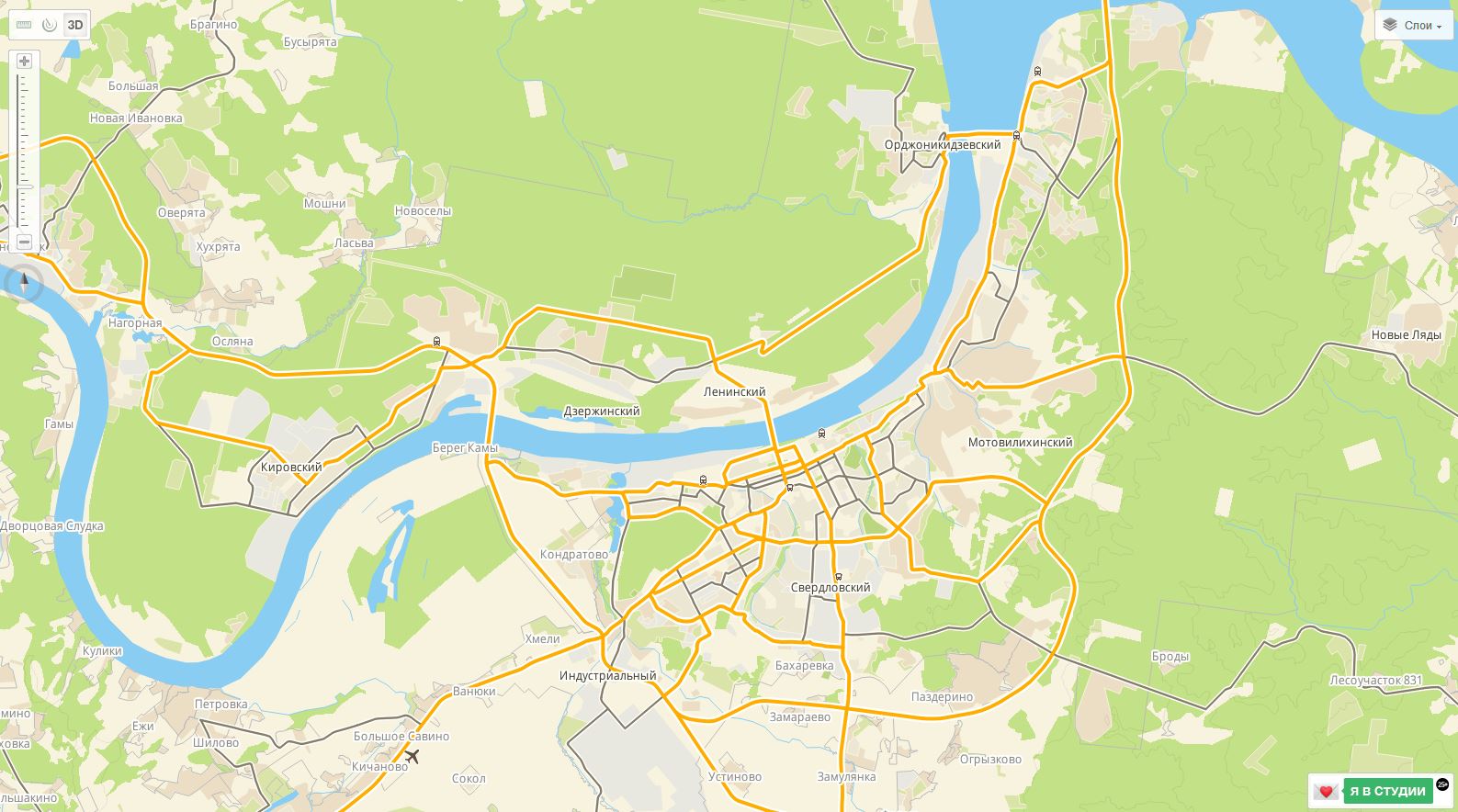 Железнодорожный
ПЗСП
№ 6, 15, 60
ст. Пермь-2
6
ДДК им.Кирова
ЦКР
Парковый
6
15
15
Комсомольская пл.
Южная
60
12
12
60
5